Marketing On and Offline
Adeshola Komolafe
Media Insight
Why is my target audience not coming to my company?
Adeshola Komolafe
Media Insight
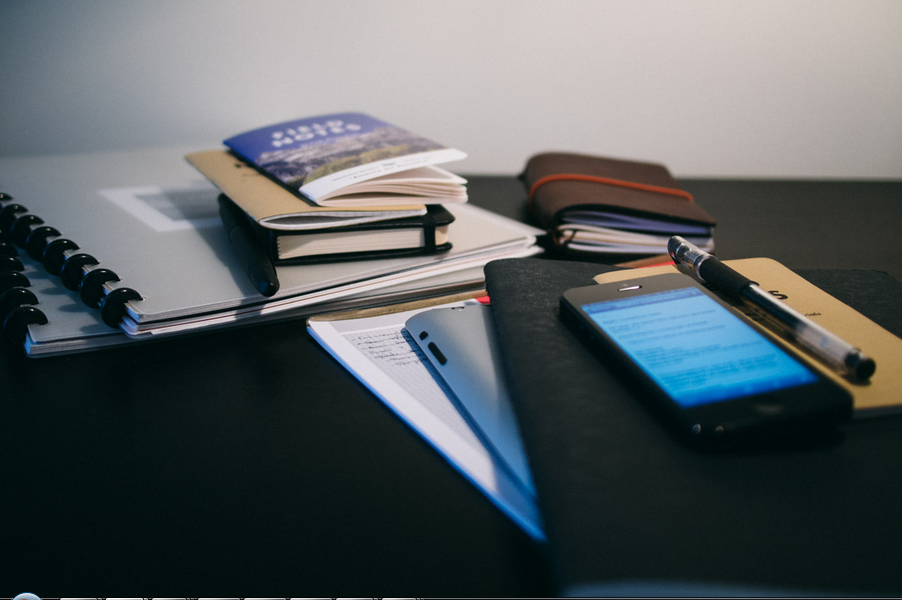 “
We often refer to Situation Analysis as the foundation of every marketing plan.
”
Situation Analysis
Adeshola Komolafe
Media Insight
[Speaker Notes: http://pixabay.com/en/document-agreement-documents-sign-428334/]
Situation Analysis
Environmental Scanning
My Brand
Table-Top Assessment
Me!
Adeshola Komolafe
Media Insight
SWOT
STRENGTHS
WEAKNESSES
SWOT
Strengths
Threats
Weaknesses
THREATS
OPPORTUNITIES
Opportunities
Adeshola Komolafe
Media Insight
Situation Analysis… What next?
Threats
can be DEFEATED
STRENGTHS

 can be BOOSTED
WEAKNESSES             can be ELIMINATED
OPPORTUNITIES               can be CONVERTED
Adeshola Komolafe
Media Insight
Objectives
BUILD the trust that is required
Must Do

To REACH the highest number of target audience possible
To achieve favourable public perception within the shortest possible period
To Make the most IMPACT with low Cost per Campaign Audience
POSITION my brand
 as ???
Adeshola Komolafe
Media Insight
Target Audience
Politicians/
Political Parties /
Political Influencers
Reputation
Security Agencies
Reputation
Federal & State Gov’t
FEC
In the Court of Public Opinion
Donor Organizations
NASS
Reputation
Journalists
Judiciary
Political Influencers
Media Analysts
International Community
Social Media Users
Adeshola Komolafe
Media Insight
Designated Market Areas
1
2
Abuja
Online
3
International Community
Your 
Brand
Adeshola Komolafe
Media Insight
Key Messages
Empowering the people of the Niger Delta
 Helping people to improve their standards of living
 Helping the people of the Delta become economically self-sufficient.
Creating a peaceful environment for economic growth
Extensive knowledge of the Delta through accurate and reliable data
Teaching people the skills they need to be economically independent
Building sustainable partnerships with locals
Apply a holistic approach to problem solving in the Delta
A leader in ???
Adeshola Komolafe
Media Insight
Key Messages
Sed dousmod tempor incididunt.
What is your Elevator Pitch?
Adeshola Komolafe
Media Insight
What is your Brand Promise?
Professionalism
Collaborate 
& Partner
DIVERSITY/ INCLUSION
Consistency
Strategic plan/goal 
alignment
Sustainability
Data
Facilitate
Very
Effective
RETENTION
ENGAGEMENT
Share
Knowledge
Learn &
Develop
Research
Expertise
Capacity 
building
Economic 
Advancement
Knowledge
Technology 
Adoption
COMPETENCIES
Adeshola Komolafe
Media Insight
Internal Communication Model
Strategy
Target Audience
My Brand
Technology
Enhanced Performance
Effective Change
Engaged Employee
Increased  Reputation
Managers
Employee Internal Communication Orientation
Measurement
Culture
Adeshola Komolafe
Media Insight
Strengthen internal communication process and setup internal update mechanisms
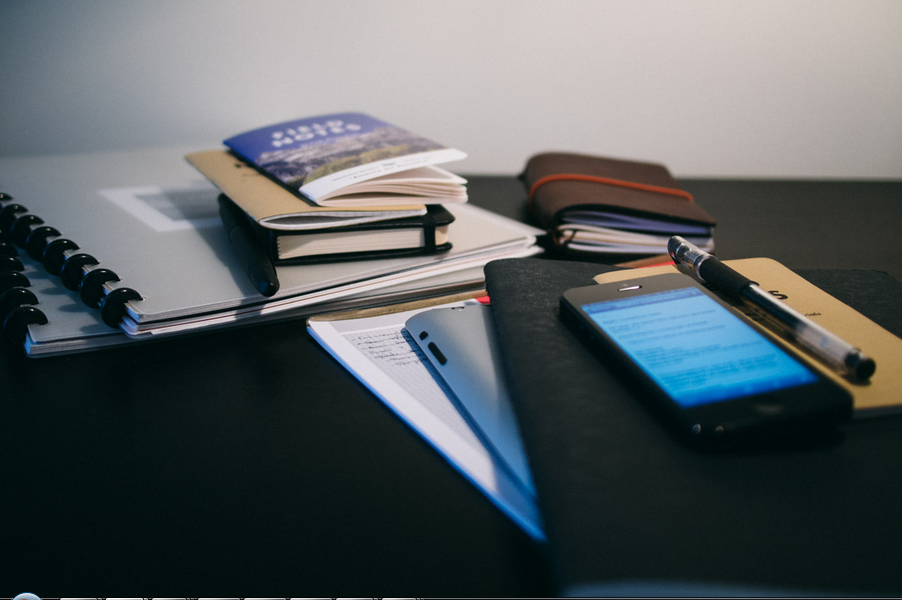 Strategy
Adeshola Komolafe
Media Insight
[Speaker Notes: http://pixabay.com/en/document-agreement-documents-sign-428334/]
What is the Strategy?
Immersion
Immersion
Immersion
Adeshola Komolafe
Media Insight
Media
What is appropriate?
Word of Mouth
My Startup
Digital Media
Why is it not working?
Decision Point
Time
Adeshola Komolafe
Media Insight
Print Media
Press Release
Features/Articles
Press Interviews
Newspaper Advert
Analysis
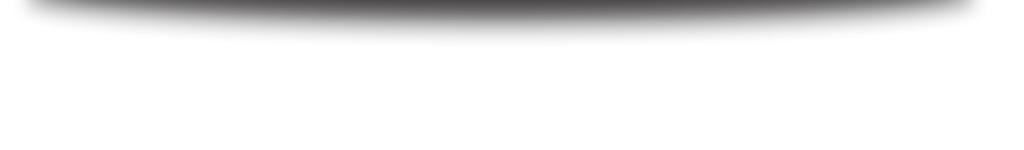 Adeshola Komolafe
Media Insight
[Speaker Notes: http://pixabay.com/en/man-people-umbrella-rain-weather-316521/
http://pixabay.com/en/startup-start-up-people-593344/
http://pixabay.com/en/man-male-face-beard-portrait-480479/
http://pixabay.com/en/eiffel-tower-paris-france-europe-351492/
http://pixabay.com/en/car-fashion-hand-style-watch-407165/]
Broadcast
01
Tv
Radio
Interviews
Adverts
Feature
On air mention
Interviews
Adverts
Feature
Consistency in Communicating Brand Message
04
02
Outdoor
Handbills
Posters
T-Shirts
Brand Materials etc.
03
Adeshola Komolafe
Media Insight
Digital Media:
Twitter
Content
Traffic acquisition
Your Brand
Instagram
Content
 Traffic acquisition
Facebook
Website
Content
Images
Update
Redesign
Client list
Search Engine Optimisation
Online Banners
Nairaland
 Free tools 
 Watermark
 Use your social media platforms
YouTube
Content
 Traffic acquisition
Adeshola Komolafe
Media Insight
Fan Page Vs Regular and Groups 
Content
 Traffic acquisition
Where should I put my money?
₦
₦
₦
₦
Adeshola Komolafe
Media Insight
Marketing Audit
Adeshola Komolafe
Media Insight
“I did not realize the importance of communications and the and the overriding importance of what is on the evening news. If I am not on, or there with a message, someone else is, with their message.” - Bill Clinton
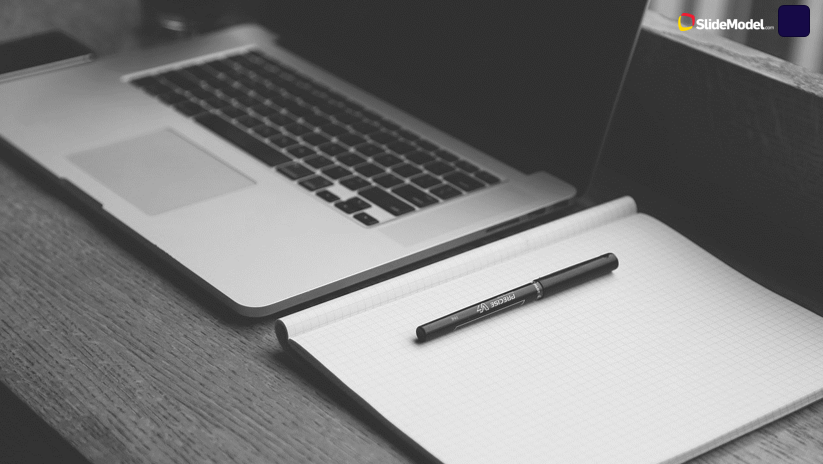 Marketing Measurement
Emotion
Are we achieving our Objective?
Are we connecting with our target audiences?
Value
Difference
The Positioning Drivers
Awareness
Are our  target audience
aware our messages?
We are delivering the 
 value expected?
Adeshola Komolafe
Media Insight